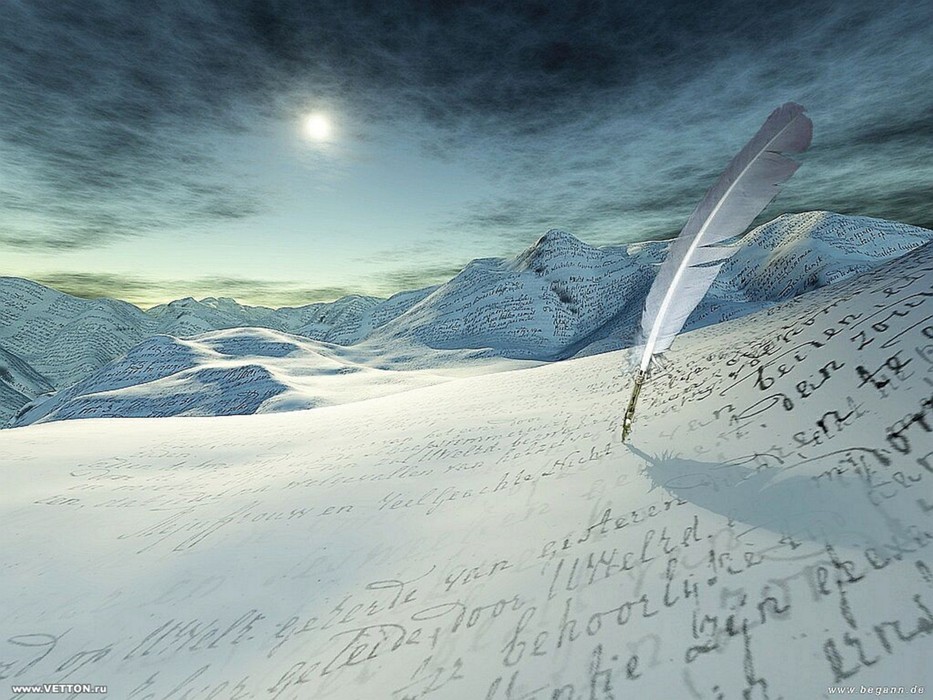 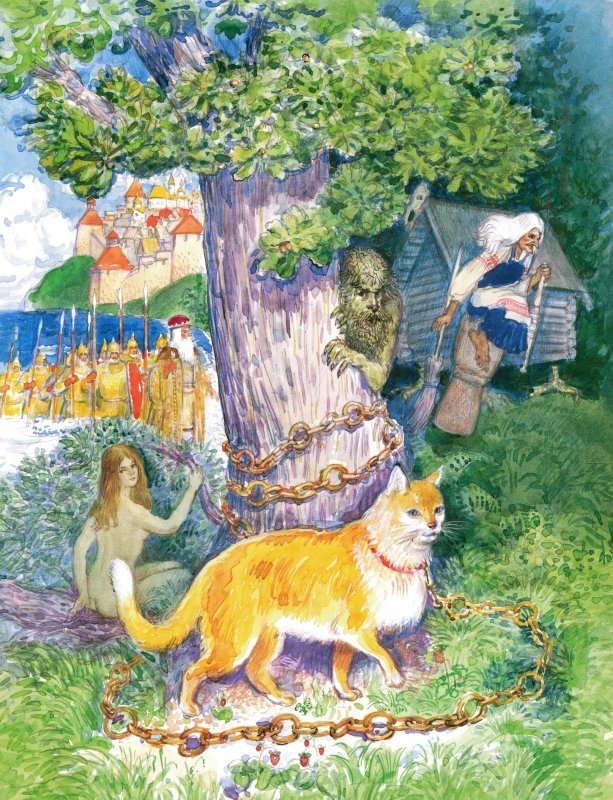 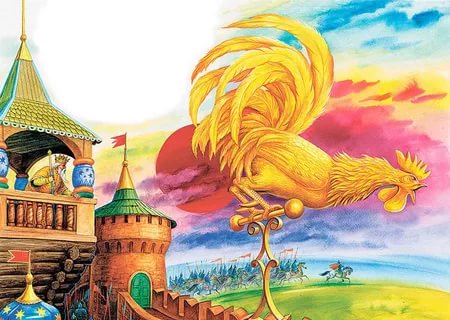 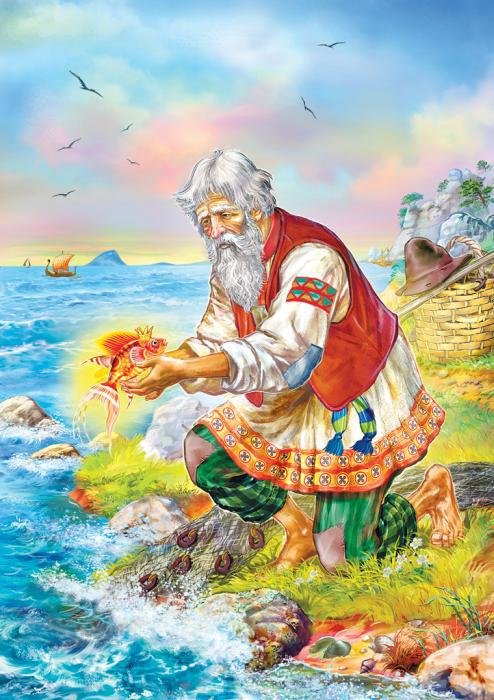 Александр Сергеевич Пушкин
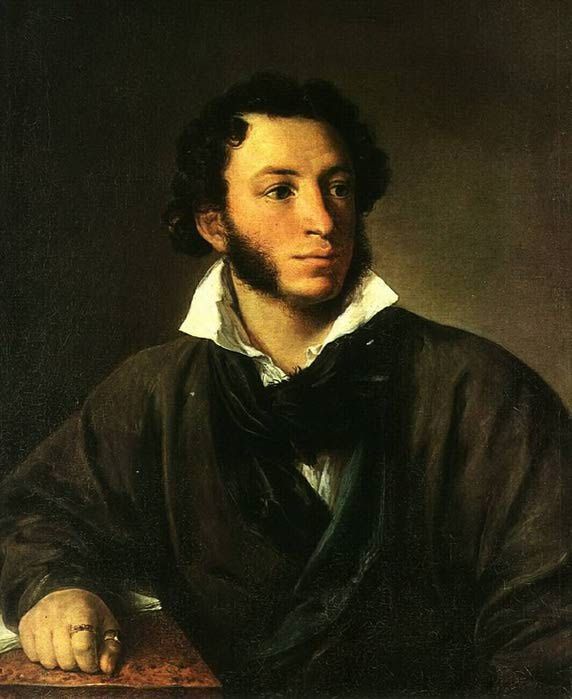 (1799 г. - 
1837 г. )
Речевая разминка
У лукоморья дуб зеленый;
         Златая цепь на дубе том:
         И днем и ночью кот ученый
         Все ходит по цепи кругом.
А.С. Пушкин «Зимнее утро»
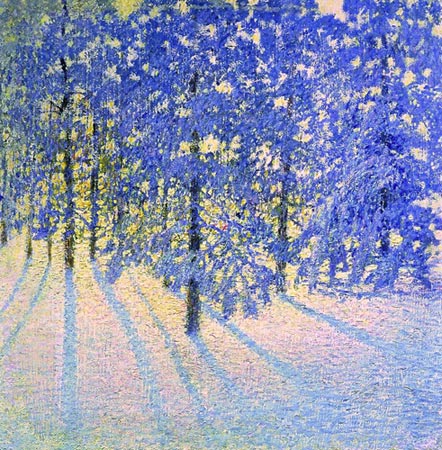 Цель урока:
познакомиться с произведением «Зимнее утро»;
развивать умение выразительно читать произведение, передавая интонацией настроение.
Словарная работа
НЕГА - блаженство
АВРОРА – утренняя звезда
ВЕЧОР - вчера
НЫНЧЕ – сегодня
БУРЫЙ- темно-коричневый цвет
СЕВЕРНАЯ ЗВЕЗДА- название планеты Венеры
Антитеза или 
противопоставление
Резкая смена настроения и 
      картин в стихотворении. 
Поэт использует этот приём для яркости образа, для большей силы выражения.
Выразительное чтение
1 строфа – восторженность, призыв;
2 строфа – тревожность, тоска, 
печаль, последняя строка – радостное удивление;
3 строфа – восторг, радость, чувство любования картинами природы;
4 строфа – чувство удовлетворённости, спокойствия;
 5 строфа – предвкушение удовольствия.
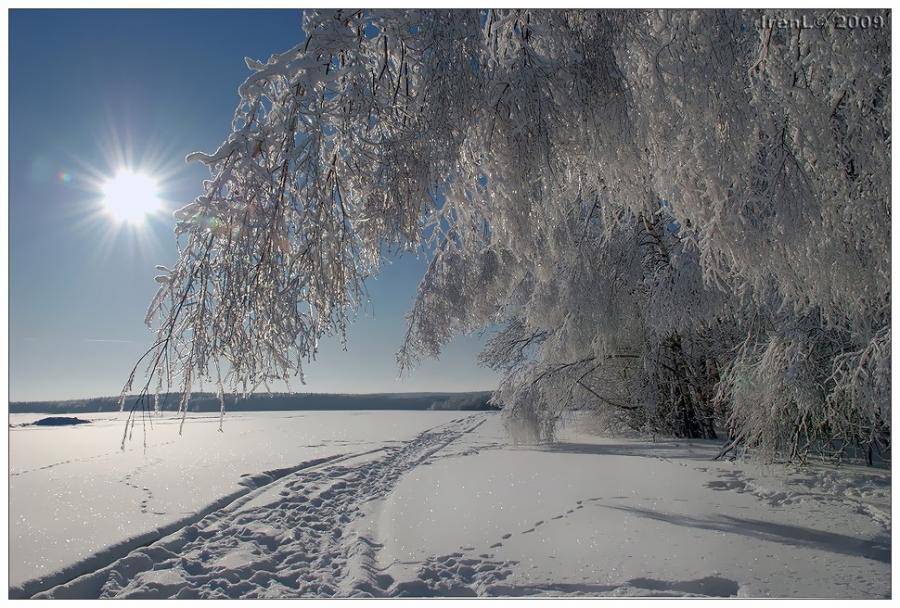 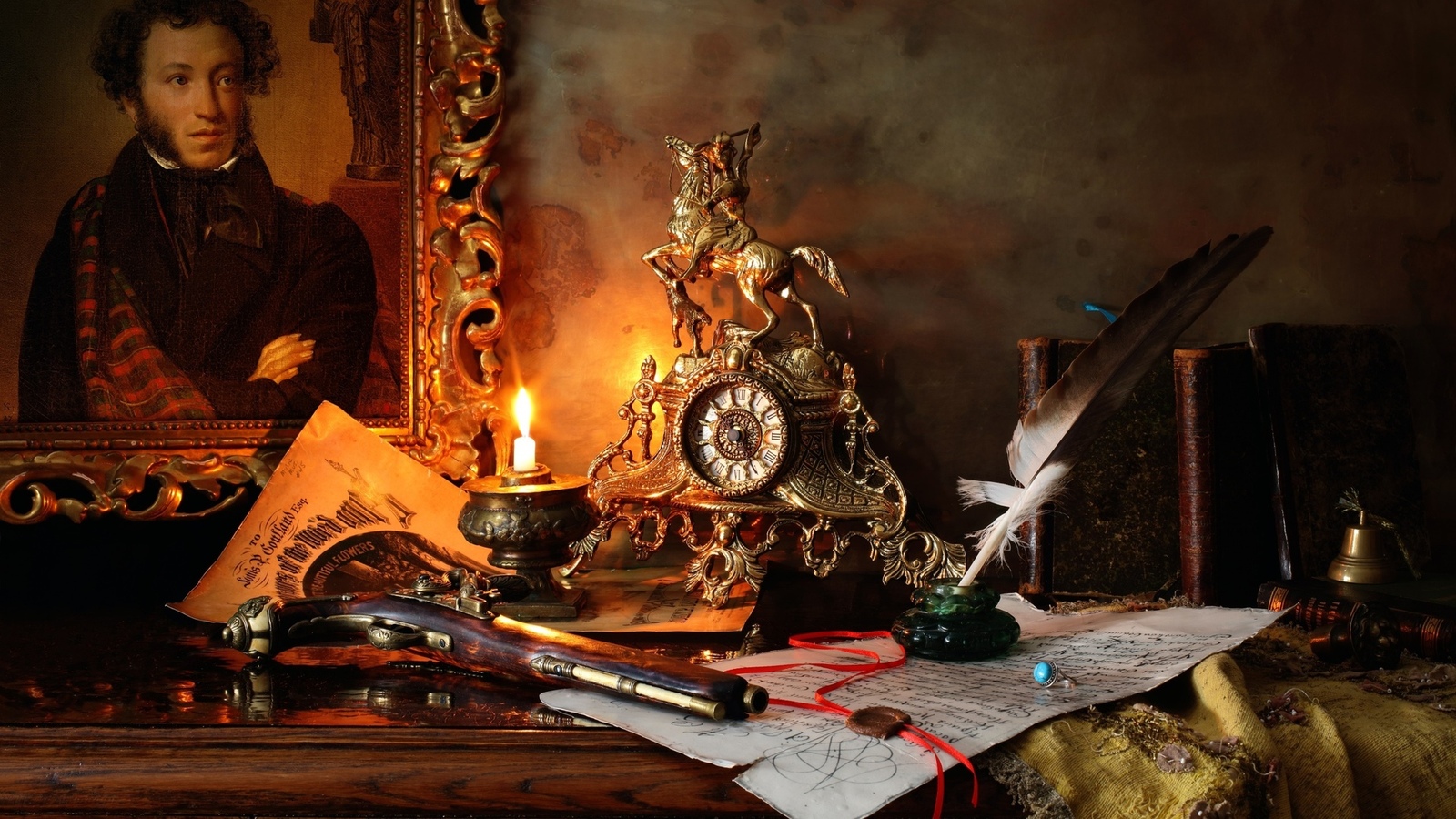